Aditivos Alimentares
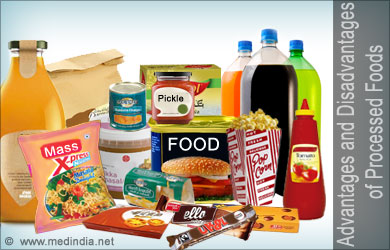 Bromatologia FBA0201
2018
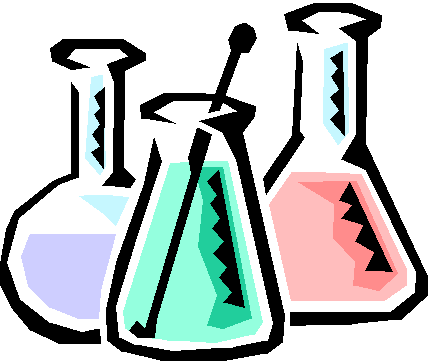 Introdução
Os aditivos são substâncias adicionadas aos alimentos com a finalidade de conservar, intensificar ou modificar as propriedades do alimento sem prejudicar seu valor nutritivo.

		Seu uso está relacionado com dois aspectos:
	- ser tecnologicamente necessário
	- ser de uso comprovadamente seguro à saúde do consumidor.
Função dos aditivos alimentares
Preservação da qualidade nutricional dos alimentos;

Manutenção da segurança do alimentos, pela inibição do desenvolvimento de microo.;

Aperfeiçoamento das propriedades funcionais dos alimentos

Melhoria das propriedades sensoriais dos alimentos com intuito de torná-los mais atrativos

Diversificação no preparo dos alimentos.
Classificação
Os aditivos são classificados de acordo com a ação que exercem no alimento.

	- Acidulante
	- Antioxidante  
	- Antiumectante
 	- Aromatizante
	- Conservante
	- Corantes
	- Edulcorante
	- Espessante
	- Estabilizante
	- Umectante
Um mesmo aditivo pode ter mais de uma classificação de acordo com sua ação.
Métodos de Análise
Químicos
Instrumentais

Ambos podem ser Qualitativos, ou seja, visam detectar a presença do aditivo, ou Quantitativos, além de detectar visam determinar em qual quantidade estão presentes no alimento.
Métodos Químicos
Testes de formação de compostos coloridos (Qualitativos)

	Conservantes – ácido benzóico, sulfito
	Edulcorantes – sacarina
	Corantes – caramelo, carmim, clorofila.
	Antioxidantes – BHA, BHT, propil galato
Métodos Químicos
Testes de formação de compostos coloridos (Qualitativos) Exemplos

Conservantes
ácido benzóico + cloreto férrico          benzoato férrico (pptado de cor salmão)

Edulcorantes  
sacarina
Sacarina  + resorcinol 		   composto de cor verde intensa

Antioxidantes
    BHA + ácido diazobenzeno sulfônico	   comp. de cor vermelha intensa
HCl
  I2
Métodos Químicos
Cromatografia em papel ou camada delgada (Qualitativos) Exemplo:
Corantes
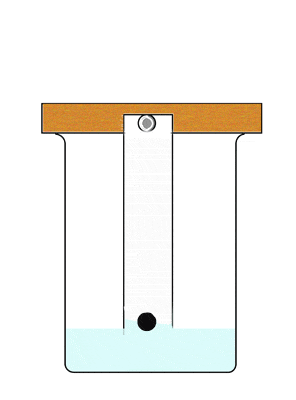 Fase Móvel
Fase Estacionária
Métodos Químicos
Cromatografia em papel ou camada delgada (Qualitativos) Exemplo:
Corantes
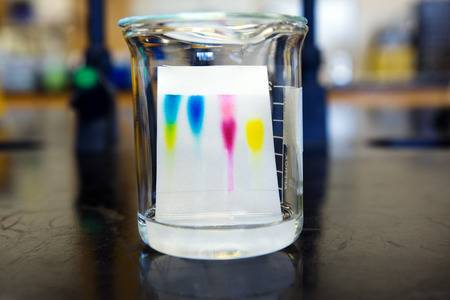 Métodos Químicos
Titulometria (Quantitativos) Exemplo:
Acidulantes (titulação ácido-base)
Conservantes (BHA e BHT)
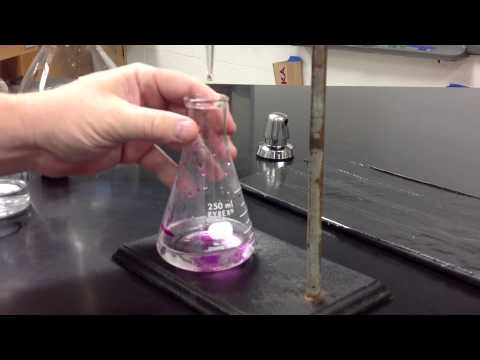 Métodos Instrumentais
Espectrofotometria (Quantitativo e qualitativo) Exemplo:
Acidulante
 Antioxidante  
Antiumectante
Aromatizante
Conservante
Corantes
Edulcorante
Umectante
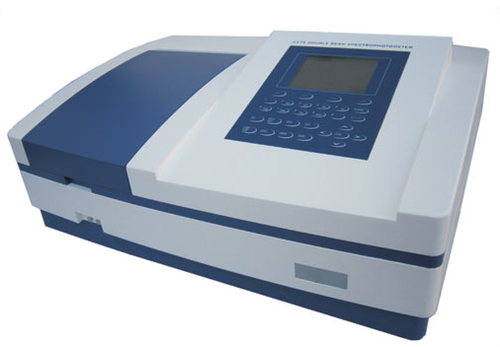 Métodos Instrumentais
Cromatografia (Quantitativo e qualitativo) Exemplo:
Acidulante
 Antioxidante  
Antiumectante
Aromatizante
Conservante
Corantes
Edulcorante
Umectante
Espessantes
Estabilizantes
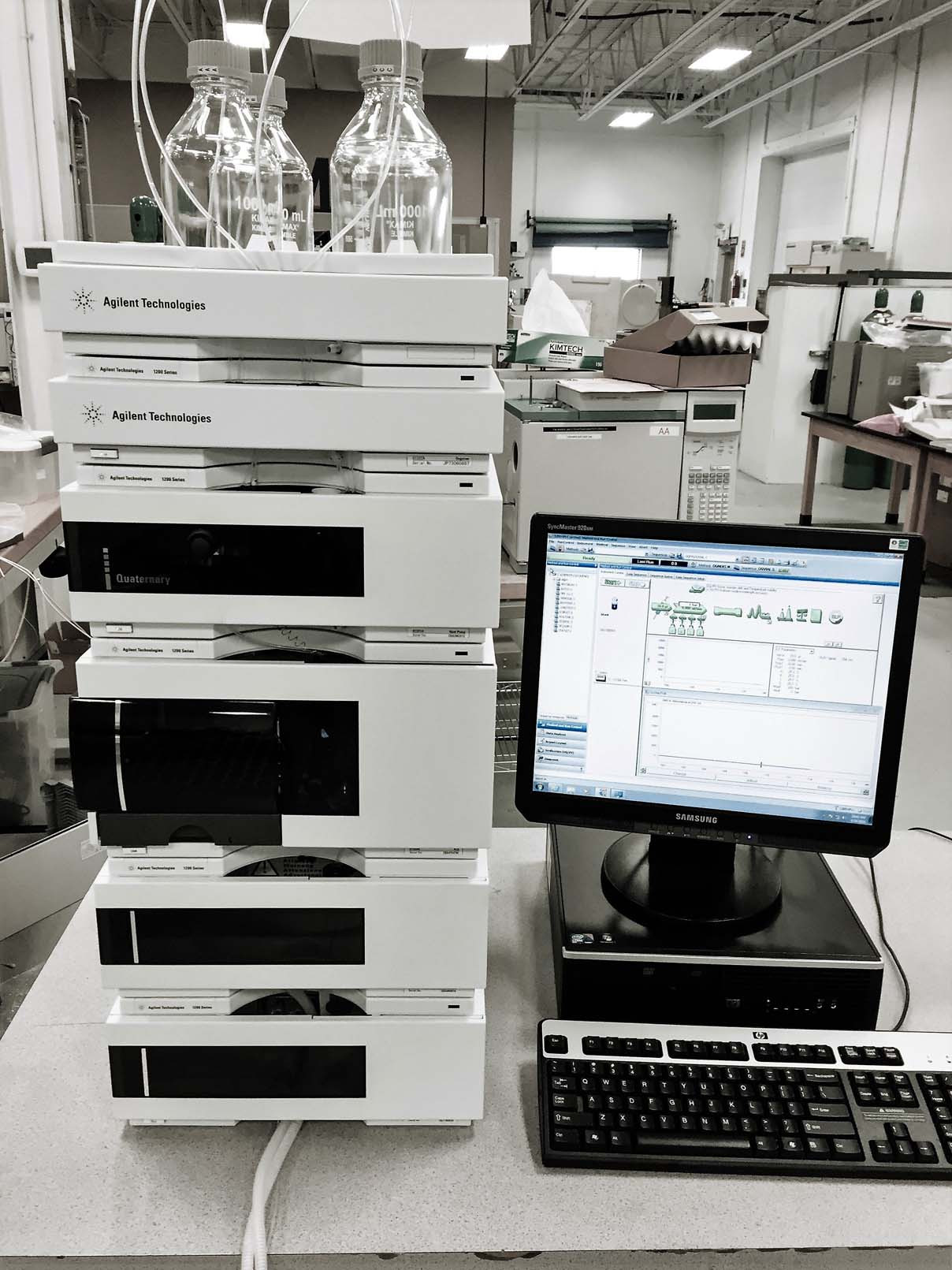 Análise de Nitrito
Amostras:
	Embutidos variados


Método:
	Reação com ácido sulfanílico e difenilamina


Quantificação:
	Espectrofotometria
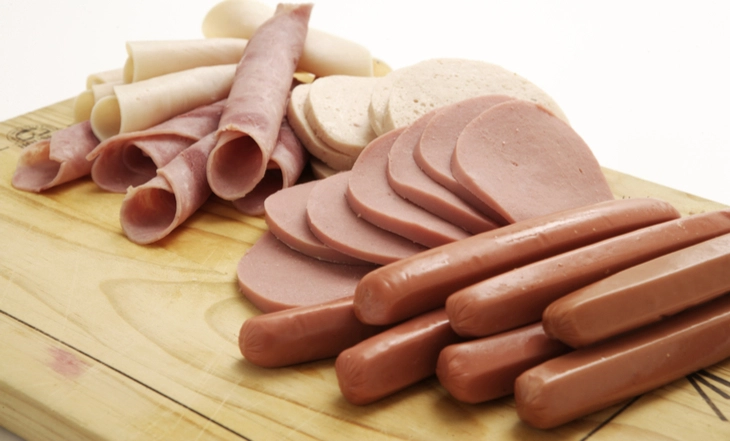 Conservante
Nitrato-Nitrito de sódio ou potássio
Funções:
Manter alto o potencial de oxi-redução 
Manter ação contra microorganismos anaeróbios principalmente o Clostridium botulinum. Atua por inativação enzimática.
Fixa-se à mioglobina formando nitrosomioglobina, resistente a cocção conferindo ao produto uma cor avermelhada, característica dos produtos curados;
Conservante
Nitrito de sódio ou potássio
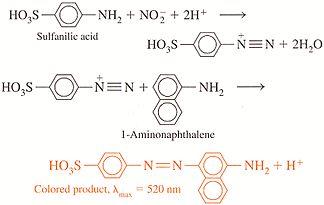 Conservante
Nitrato-Nitrito de sódio ou potássio
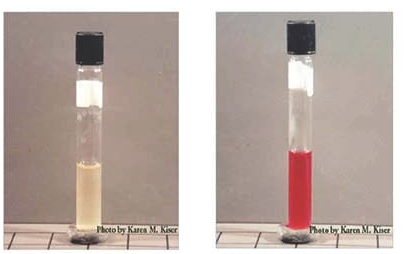 Métodos Instrumentais
Quantificação por Espectrofotometria
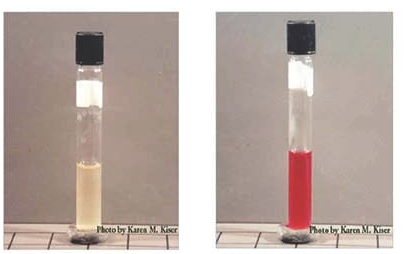 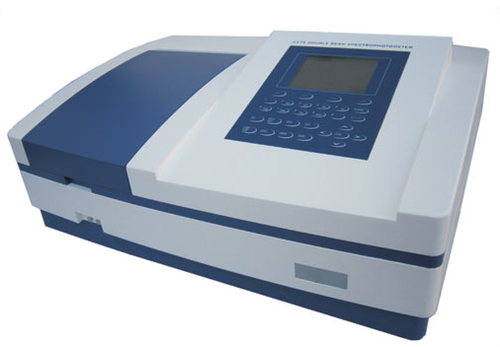